Πανεπιστήμιο Πελοποννήσου
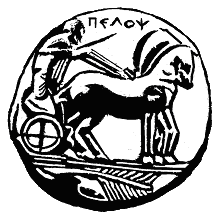 Τμήμα Επιστήμης & Τεχνολ. Τηλεπικοινωνιών
Εισαγωγή στην Ασφάλεια Δικτύων
Διδάσκων: Δρ. Γενειατάκης Δημήτρης
e-mail:dgen@uop.gr
Εμπιστευτικότητα
κλειδί
κλειδί
κρυπτ
κείμενο
Αλγόριθμος κρυπτ.
Αλγόριθμος αποκρυπτ.
κείμενο
αποστολέας
Παραλήπτης
Ακεραιότητα & Αυθεντικότητα
παραλήπτης
αποστολέας
μήνυμα
μήνυμα
κλειδί
κλειδί
Συμμετρικό κρυπτοσύστημα
Συμμετρικό κρυπτοσύστημα
Κώδικας Αυθεντικοποίησης παραλήπτη
Κώδικας Αυθεντικοποίησης αποστολέα
Ακεραιότητα & Αυθεντικότητα
Με τη χρήση μονόδρομων συναρτήσεων σύνοψης
Συναρτήσεις Σύνοψης
Δέχονται ως είσοδο δεδομένα μεταβλητού μεγέθους και επιστρέφουν μία σειρά bits σταθερού μήκους
Το αποτέλεσμα ονομάζεται ‘Σύνοψη’
Δεν είναι δυνατός ο υπολογισμός του αρχικού κειμένου από τη σύνοψη
Δεν είναι εφικτό δύο κείμενα να έχουν το ίδιο αποτέλεσμα αξιοποιώντας την ίδια συνάρτηση σύνοψης
Συναρτήσεις Σύνοψης
Τι θα μπρρούσε να συμβεί σε περίπτωση όπου δεν ισχύουν οι δύο τελευταίες ιδιότητες;
Ανάκτηση Πληροφοριών
Τροποποίηση μηνύματος
Συναρτήσεις Σύνοψης
Μήνυμα
Συνάρηση Σύνοψης
Σύνοψη
Γνωστές Συναρτήσεις Σύνοψης
MD4
MD5
SHA-1,2,3
Συναρτήσεις Σύνοψης + Ακεραιότητα
Σύνψοψη Απ.
Μήνυμα
Μήνυμα
Σύνοψη
+
+
κλειδί
Κρυπτογραφημένη
Σύνοψη
κλειδί
Συμμετρικό συστημα Κρυπτογράφησης
Συμμετρικό συστημα Κρυπτογράφησης
Σύνοψη
Κρυπτογραφημένη
Σύνοψη
Συναρτήσεις Σύνοψης + Ακεραιότητα
Οι κρυπτογραφικές συναρτήσεις σύνοψης είναι ταχύτερες σε εκτέλεση σε σχέση με τους συμβατικούς αλγόριθμους συμμετρικής κρυπτογραφίας
Μειονεκτήματα Συμμετρικών Συστημάτων
Διαχείριση Κλειδιών
Απαιτούνται Ν*(Ν-1)/2
Αυθεντικότητα της πηγής δε μπορεί να αποδειχτεί καθώς το κλειδί είναι γνωστό στις οντότητες που λαμβάνουν μέρος στην επικοινωνία
Ασύμμετρη Κρυπτογραφία
Βασικά Στοιχεία
Κείμενο (Plaintext)
Αλγόριθμος Κρυπτογράφησης (Encryption Algorithm)
Ζεύγος Κλειδιών (key pair)
Ιδιωτικό (private)
Δημόσιο (public)
Κρυπτογραφημένο κέιμενο (cipher text)
Αλγόριθμος Αποκρυπτογράφησης
Ασύμμετρη Κρυπτογραφία
Κάθε οντότητα δημιουργεί ένα ζεύγος κλειδιών
Δημόσιο 
Είναι δήμοσια διαθέσιμο
Ιδιωτικό
Διατηρείται μυστικό
Γενικές Απαιτήσεις Ασύμμετρων Κρυπτοσυστημάτων
Είναι υπολογιστικά ανέφικτο για ένα επιτιθέμενο γνωρίζοντας το δημόσιο κλειδί να δημιουργήσει το ιδιωτικό
Είναι υπολογιστικά ανέφικτο για ένα επιτιθέμνο να δημιουργήσει το μήνυμα Μ, γνωρίζοντας το κρυπτογραφημένο μήνυμα και το δημόσιο κλειδί
Οποιοδήποτε από τα κλειδιά μπορεί να χρησιμοποιηθεί για τη διαδικασία της κρυπτογράφησης (ανάλογα με την εφαρμογή)
Γενικός Τρόπος Λειτουργίας
Κλειδί/δημ./ιδωτ
Κλειδί/ιδιωτ./δημ.
κρυπτ
κείμενο
Αλγόριθμος κρυπτ.
Αλγόριθμος αποκρυπτ.
κείμενο
αποστολέας
Παραλήπτης
Εφαρμογές Χρήσης
Υπηρεσίες Εμπιστευτικότητας
Υπηρεσίες Ακεραιότητας & Αυθεντικότητας
Υπηρεσίες Διανομής Μυστικών Κλειδιών
Υπηρεσίες Εμπιστευτικότητας
Κλειδί/δημ.
Κλειδί/ιδιωτ.
κρυπτ
κείμενο
Αλγόριθμος κρυπτ.
Αλγόριθμος αποκρυπτ.
κείμενο
αποστολέας
Παραλήπτης
Υπηρεσίες Ακεραιότητας & Αυθεντικότητας
Ψηφιακές υπογραφές θεωρούνται ισοδύναμες των ιδιόχειρων υπογραφών
Αυθεντικότητα & Ακεραιότητα
Ψηφιακές Υπογραφές
Είσοδος 
το μήνυμα ή το αποτύπωμα του μηνύματος
Ιδιωτικό κλειδί
Έξοδος
Μοναδικός προσδιορισμός του μηνύματος 
Ψηφιακή Υπογραφή
Μη αποδοτική σε περίπτωση χρήσης ως είσοδου ολόκληρο το μήνυμα
Ψηφιακές Υπογραφές
αποστολέας
παραλήπτης
μήνυμα
μήνυμα
Σύνοψη A
Συνάρτηση Σύνοψης
Συνάρτηση Σύνοψης
Σύνοψη
ιδιωτικό
δημόσιο
Ασύμμετρο Κρυπτοσύστημα
Ασύμμετρο Κρυπτοσύστημα
Σύνοψη B
Ψηφιακή Υπογραφή Αποστολέα
Υπηρεσίες Διαχείρισης Κλειδιών
Τα ασύμμετρα κρυπτοσυστήματα δεν είναι αποδοτικά όταν το μήνυμα είναι μεγάλου μεγέθους. 
Χρησιμοποιούνται σε αρκετές περιπτώσεις για τη μετάδοση συμμετρικών κλειδιών
Δίαφοροι αλγόριθμοι χρησιμοποιούνται για τη μετάδοση των συμμετρικών κλειδιών
Diffie-Hellman
Ψηφιακοί Φάκελοι
Ψηφιακός Φάκελος
Χρησιμοποιείται ευρέως για τη μετάδοση συμμετρικών κλειδιών με χρήση ασύμετρων τεχνικών
Αποτελείται
Από το κρυπτογραφημένο μήνυμα
Από το κρυπτογραφημένο μυστικό κλειδί
Ψηφιακός Φάκελος
Μήνυμα
Κρύπτογράφηση
Συμμετρική
Κρυπτό
Μήνυμα
Ψηφιακός 
Φάκελος
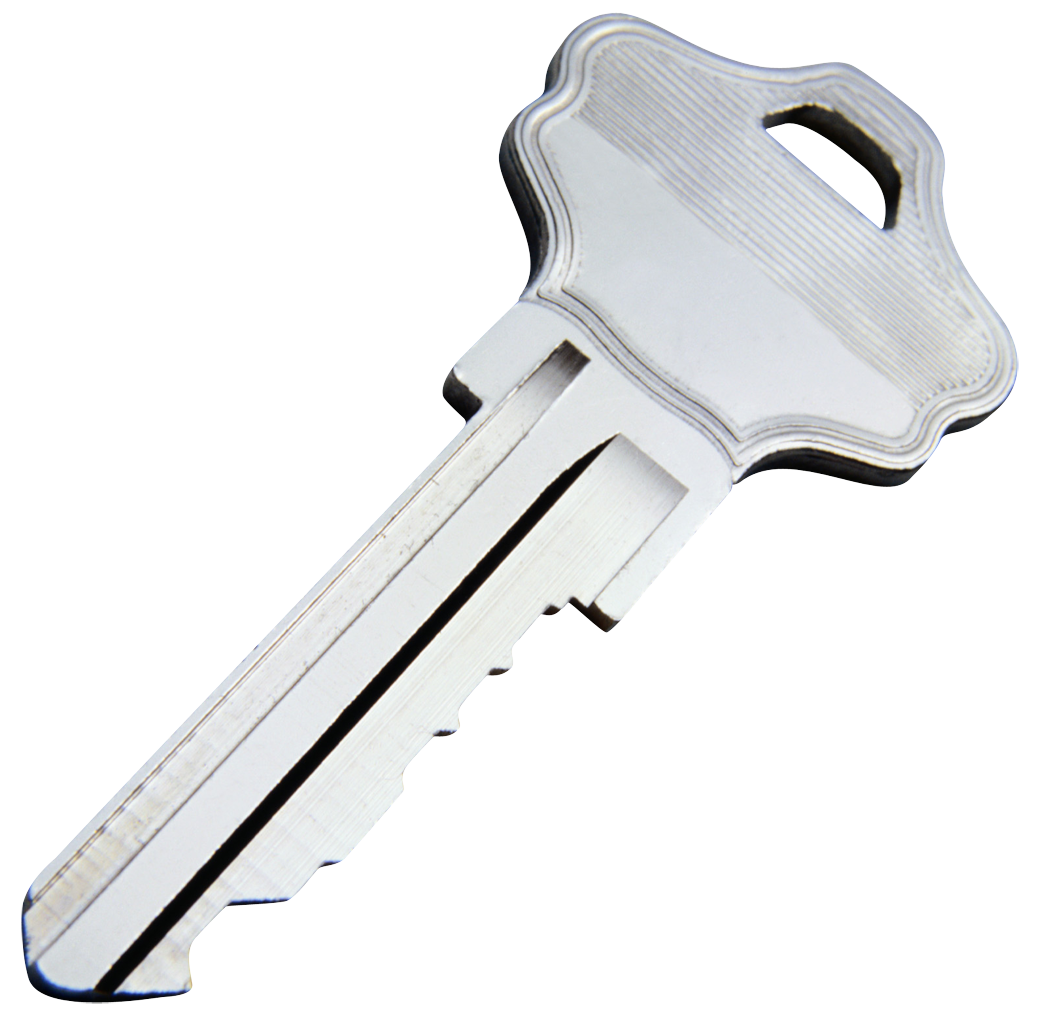 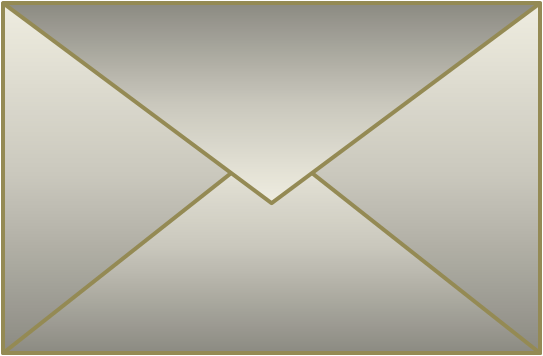 Ασύμμετρη Κρυπτογράφηση
Κρυπτ. κλειδί
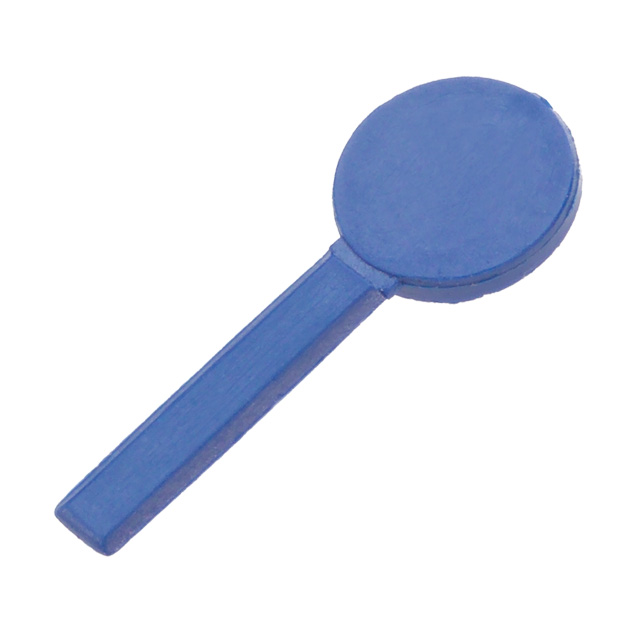 Δημόσιο  Κλειδί Παραλήπτη
Ψηφιακός Φάκελος
Κρυπτό
Μήνυμα
Αποκρυπτ. Δημ
Μήνυμα
Ψηφιακός 
Φάκελος
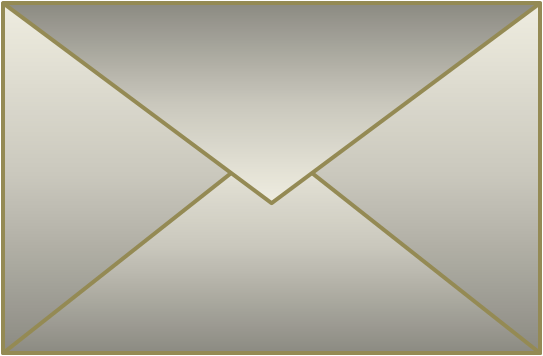 Κρυπτ. κλειδί
Αποκρυπτ. Δημ
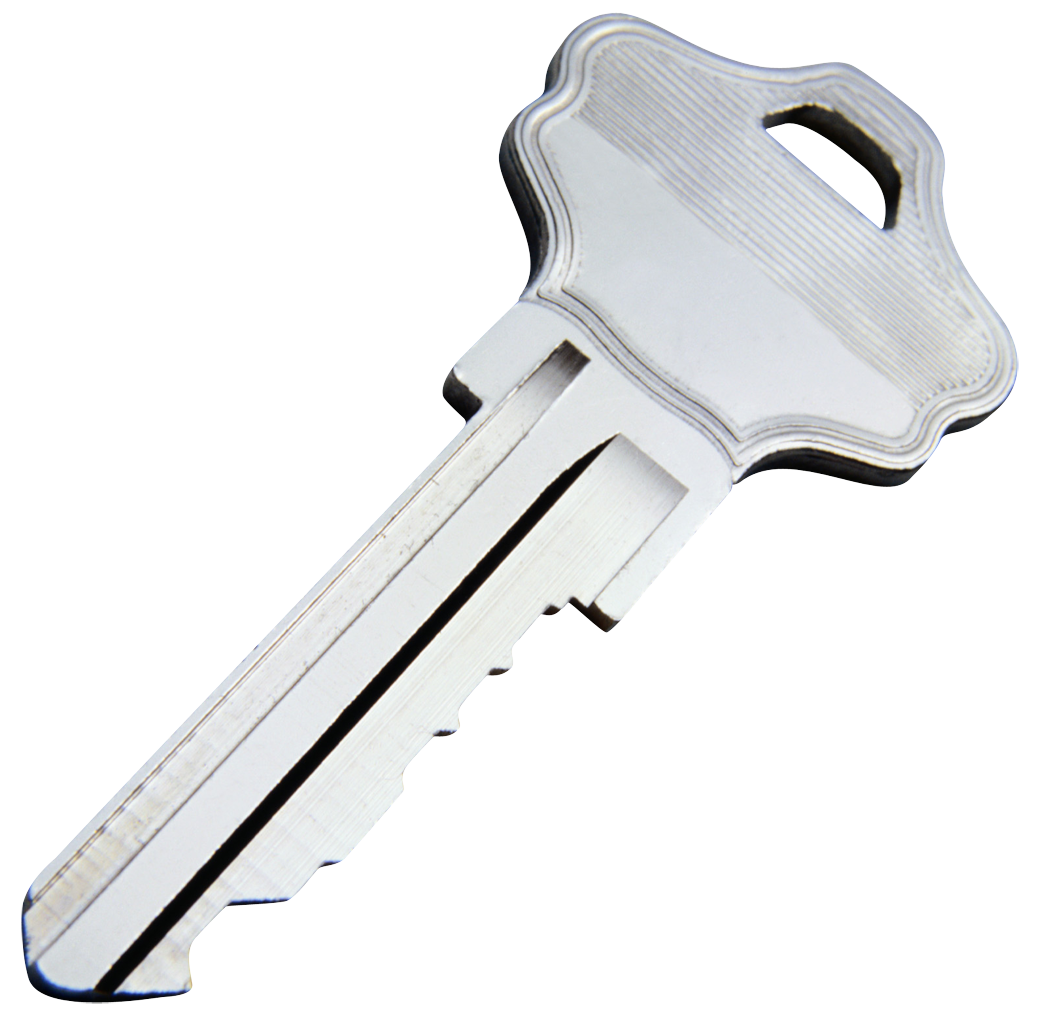 Μυστικό
 Κλειδί
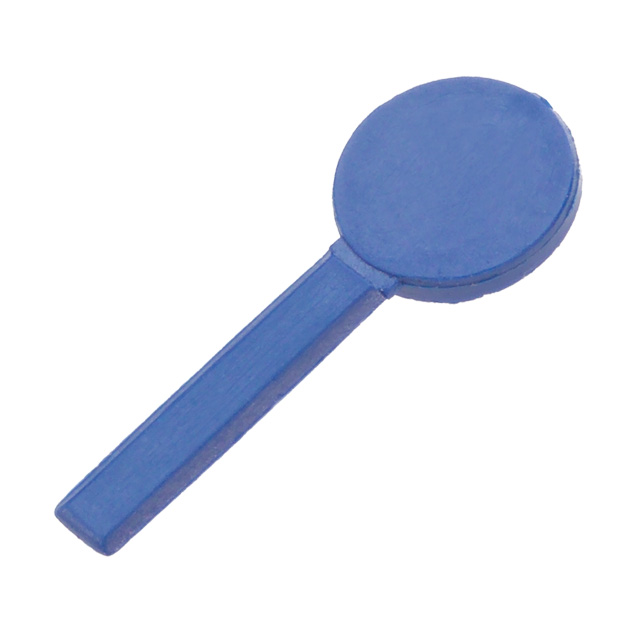 Ιδιωτικό Κλειδί Παραλήπτη
Αλγόριθμοι Κρυπτογράφησης
Digital Signature Standard
RSA
Elliptic Curve
Πλεονεκτήματα
Ελαχιστοποίηση της διαχείρισης κλειδιών
Μεγάλη διάρκεια κύκλου ζωής των κλειδιών
Ανάλυση των κλειδιών βασίζεται 
στο πρόβλημα παραγοντοποίησης μεγάλων αριθμών (hard problem)
Στο πρόβλημα διακριτού λογάριθμου
«Προβληματισμοί»
Πώς επαληθεύεται η ταυτότητα του κατόχου ενός ζεύγους κλειδιών;
Πώς διασφαλίζεται η μυστικότητα και η ακεραιότητα των κλειδιών κατά τη δημιουργία και τη χρήση τους;
Πώς διανέμονται στο κοινό τα δημόσια κλειδιά, έτσι ώστε να διασφαλίζεται η αντιστοίχησή τους με μία φυσική οντότητα;
Μειονεκτήματα
Τα δημόσια κλειδιά δεν απαιτούν διαφύλαξη εμπιστευτικότητας
Τα ιδιωτικά κλειδιά δεν αποκαλύπτονται και δε διανέμονται σε τρίτους, σε καμία περίπτωση
Για να σταλεί ένα εμπιστευτικό μήνυμα χρησιμοποιείται το δημόσιο κλειδί του παραλήπτη. Μόνο το ιδιωτικό κλειδί που κατέχει ο παραλήπτης μπορεί να αποκρυπτογραφήσει το μήνυμα
Για να υπογραφεί ένα μήνυμα χρησιμοποιείται το ιδιωτικό κλειδί του αποστολέα. Οποιοσδήποτε τρίτος μπορεί να επαληθεύσει την υπογραφή με το δημόσιο κλειδί του αποστολέα
Μειονεκτήματα
Πώς ολοκληρώνεται ο κύκλος ζωής τους, όταν αυτό κριθεί αναγκαίο;
H απλή κοινοποίηση των κλειδιών ελοχεύει τον κίνδυνο απάτης
Διαμοιρασμός Δημόσιων Κλειδιών
Επικύρωση της γνησιότητας των δημόσιων κλειδιών
Ψηφιακά Πιστοποιητικά
Ψηφιακό Πιστοποιητικό
Ορισμός
ψηφιακά υπογεγραμμένη δομή δεδομένων, η οποία αντιστοιχίζει μία ή περισσότερες ιδιότητες μιας φυσικής οντότητας στο δημόσιο κλειδί που της ανήκει
Βασικά Πεδία
Όνομα Χρήστη (User ID)
Δημόσιο Κλειδί χρήστη
Πληροφορίες Χρήσης Πιστοποιητικού
Πληροφορίες Αρχής Πιστοποίησης
Ψηφιακό Πιστοποιητικό
Όνομα Χρήστη
Συνάρτηση
Σύνοψης
Σύνοψη
Δημόσιο Κλειδί
Πληροφορίες Χρησης
Ιδιωτικό Κλειδι 
 Αρχής Πιστ.
Ασύμετρη
Πληροφορίες CA
Ψηφιακή Υπογραφή
Ψηφιακή Υπογραφή
Επικύρωση Γνησιότητας
Όνομα Χρήστη
Δημόσιο Κλειδί
Συνάρτηση
Σύνοψης
Πληροφορίες Χρησης
Σύγκριση
Πληροφορίες CA
Ψηφιακή Υπογραφή
Αποκρυπτ.
Δημόσιο Κλειδί Αρχής Πιστοποίησης
Παράδειγμα Ψηφιακού Πιστοποιητικού
Θεωρητικό Υπόβαθρο
Χρήση πρώτων αριθμών 
Υπολογισμός μέγιστου-ελάχιστου κοινού διαιρέτη
Πρώτοι Αριθμοί
Διαιρούνται από τον εαυτό τους και τη μονάδα 
Δύο αριθμοί ονομάζονται relative primes gcd(a,b)=1
Βασικά Στοιχεία Θεωρίας Αριθμών
Ένα αριθμός a διαιρεί τον b όταν υπάρχει c τέτοιος ώστε b=c*a
Διαίρεση a,b a=q*b+r ,όπου r = a % b
Ax + by = d
Μέγιστος κοινός διαιρέτης 
d = gcd (a,b)
d κοινός διαιρετής a,b
Κάθε  c διαιρεί το  a,b διαρεί και το d
Αλγόριθμος ΜΚΔ
Είσοδος (a,b)
While a modulo b !=0
a = b 
r= a mod b 
b=r
Return (a)
Υπολογισμός ΜΚΔ 1071,462
Παράδειγμα
Modulo Αριθμητική
Ένα αριθμός k θεωρείται ισοδύναμος του b mod n όταν το n | a-b => a-b=c*n
Γράφεται k= b mod n
Παράδειγμα 1  
101 = 3 mod 2
99 = 3 mod 2
Παράδειγμα 2 
24 = 9 mod 5 => 24 -9 = c*5
Πολλαπλασιαστικός Αντίστροφος
Ένα αριθμός α έχει πολλαπλασιαστικό αντίστροφο όταν α*α-1 = 1 modn 
Για να υπάρχει πολλαπλασιαστικός αντίστροφος πρέπει να ισχύει gcd (a,n)=1
1= ax + by
Ο Αλγόριθμος RSA
Ο αλγόριθμος αποτελείται από 
Αλγόριθμο δημιουργίας κλειδιών
Αλγόριθμο κρυπτογράφησης
Αλγόριθμο αποκρυπτογράφησης
Αναπτύχθηκε το 1977 
Rivest, Shamir and Adleman
Χρησιμοποιείται για τη δημιουργία ψηφιακών υπογραφών και στο SSL
Αλγόριθμος Δημιουργίας Κλειδιών
Δημιουργία δύο πρώτων αριθμών p,q
n=p*q & φ=(p-1)(q-1)
Επιλογή ενός τυχαίου αριθμού e τέτοιος ώστε gcd(e,φ)=1
Υπολογισμός του e*d=1mod φ
Το δημόσιο κλειδί είναι (e,n) ενώ το ιδιωτικό το d
Παράδειγμα
P=11, q =3 
N = p*q =11*3=33
Φ = (p-1)(q-1)=10*2=20
Επιλογή e : gcd(e,q-1)=1 επιλογή e=3 
gcd(3,10)=1
3*d=1 mod 20
Αλγόριθμος Κρυπτογράφησης
Δεδομένου ενός μηνύματο m 
Το κρυπτογραφημένο μήνυμα προκύπτει από c=me mod n
Παράδειγμα
C= m 3 mod 33
M = 7 => c=73 mod 33 = 343 mod 33 =13
Αλγόριθμος Αποκρυπτογράφησης
Το κρυπτογραφημένο μήνυμα προκύπτει από c=me mod n
Για την αποκρυπτογράφηση m=cd mod n
Γιατί η αποκρυπτογράφηση λειτουργεί; 
M=(me)d mod n 
Ed = 1 mod n 
(me)d mod n = m1 mod  n
Παράδειγμα
M = cd=7 mod 33